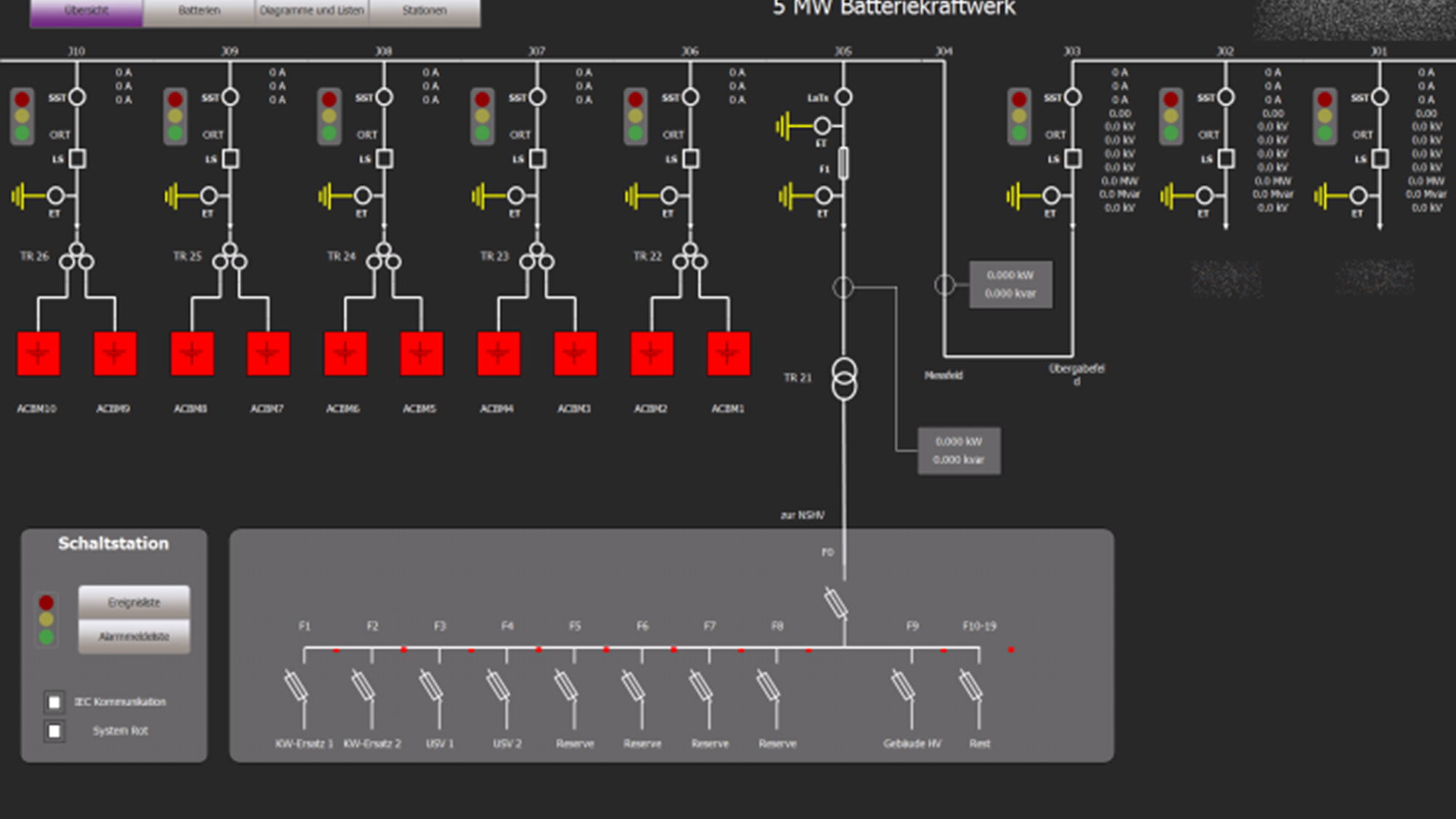 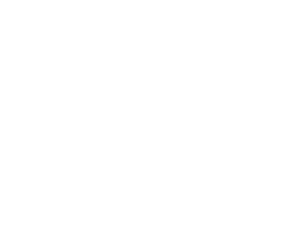 ELEC-E8423 - Smart GridMonitoring and control in SG SCADA and NIS systems
Matias Aura
Semen Koveshnikov
4/4/23
1
Introduction
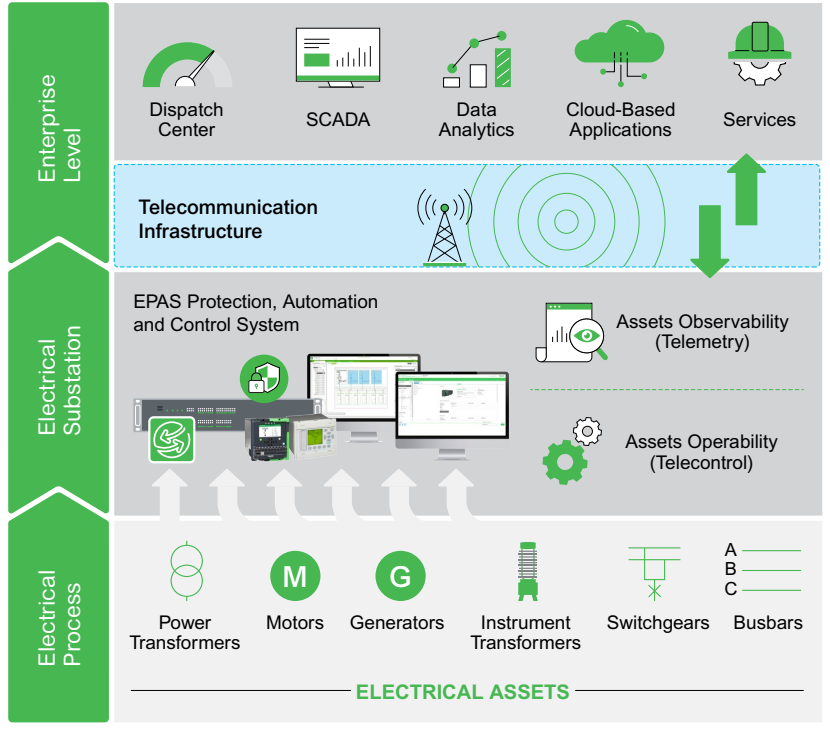 SCADA – Supervisory Control And Data Acquisition
4/4/23
2
Introduction
NIS – Network Information System
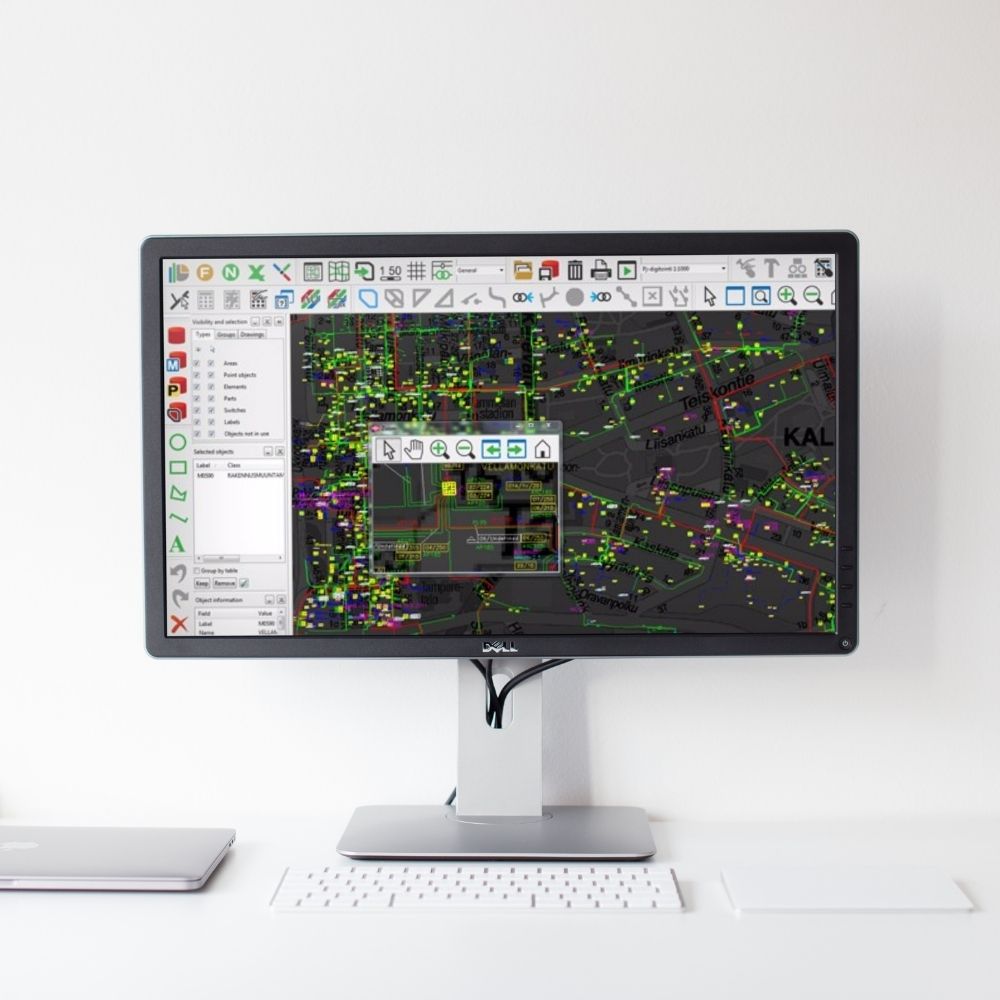 4/4/23
3
SCADA - Purpose
You cannot control what you do not measure!
4/4/23
4
SCADA - Components
Alarms
Historians
HMI – Single Line Diagram
Analytics
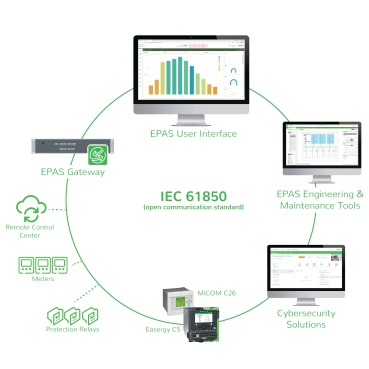 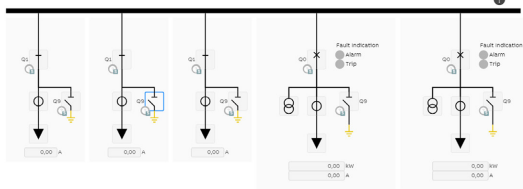 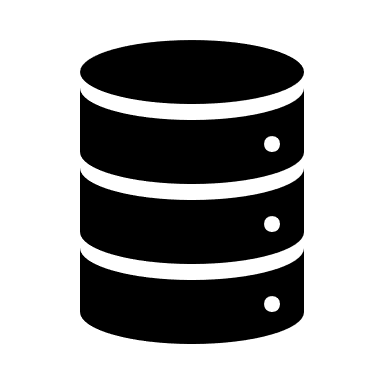 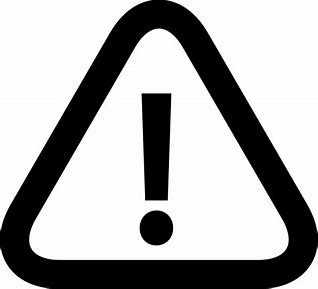 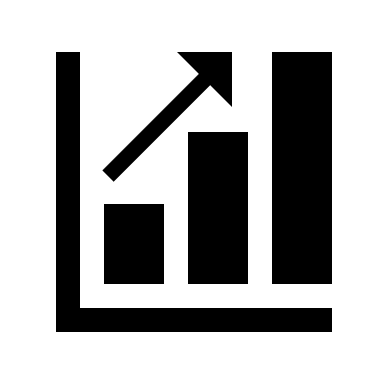 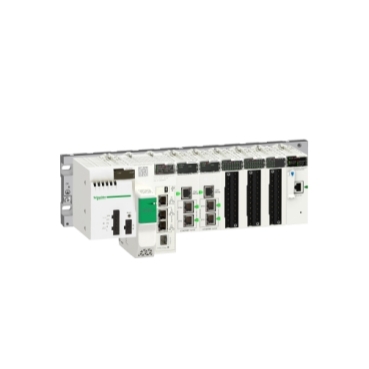 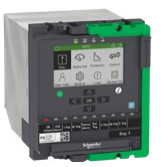 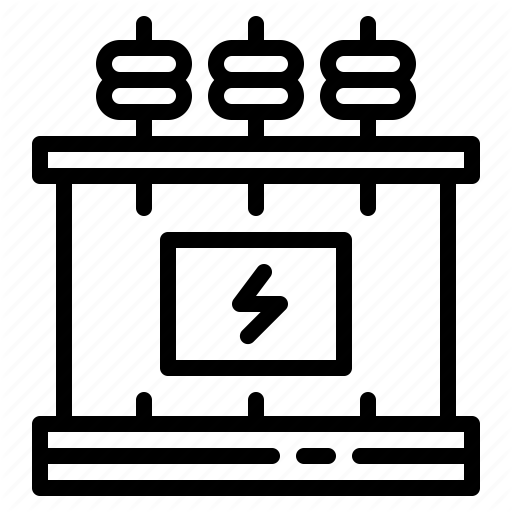 RTU
Gateways
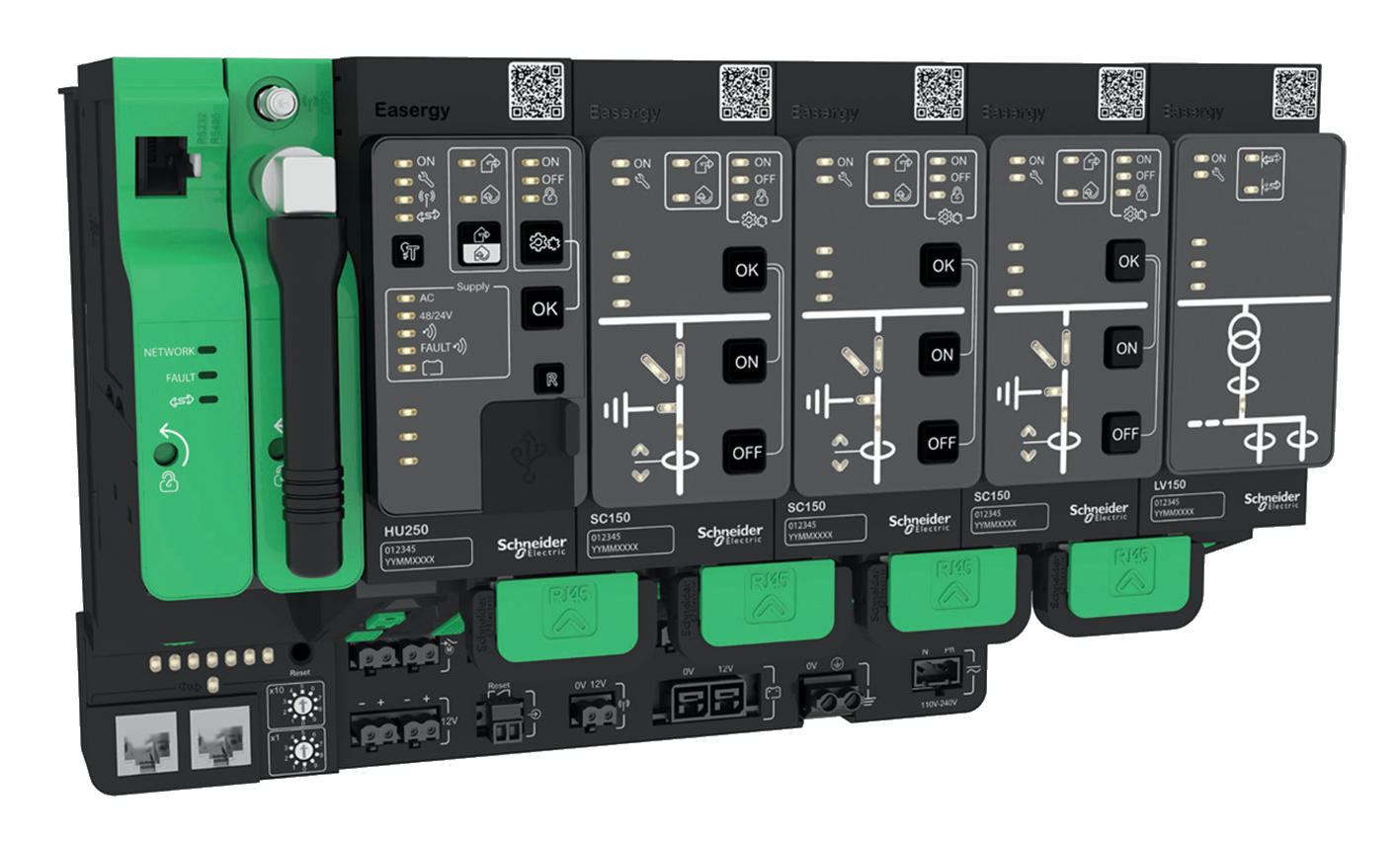 PLC
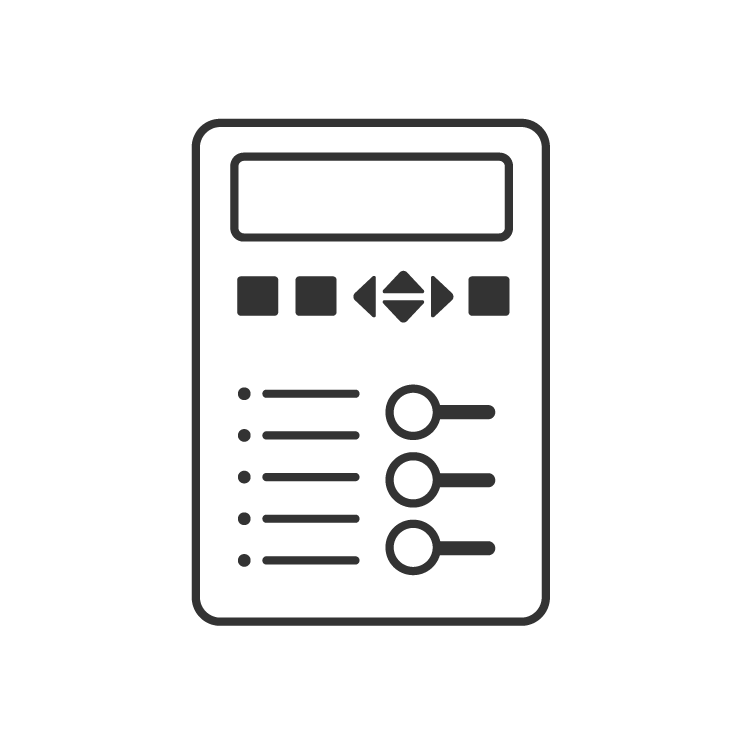 IED & Relays
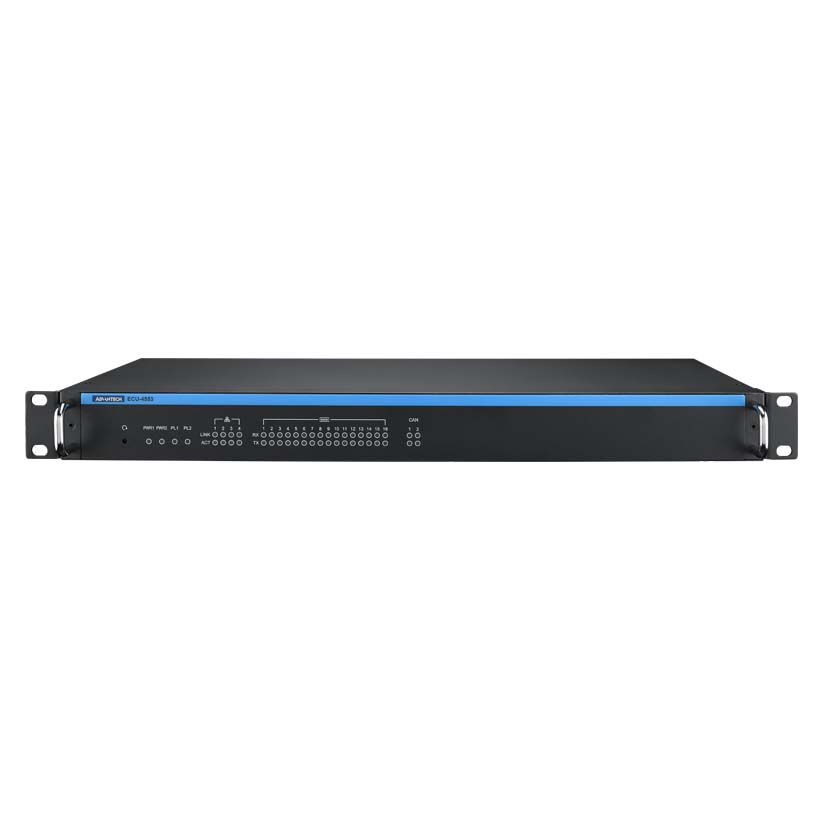 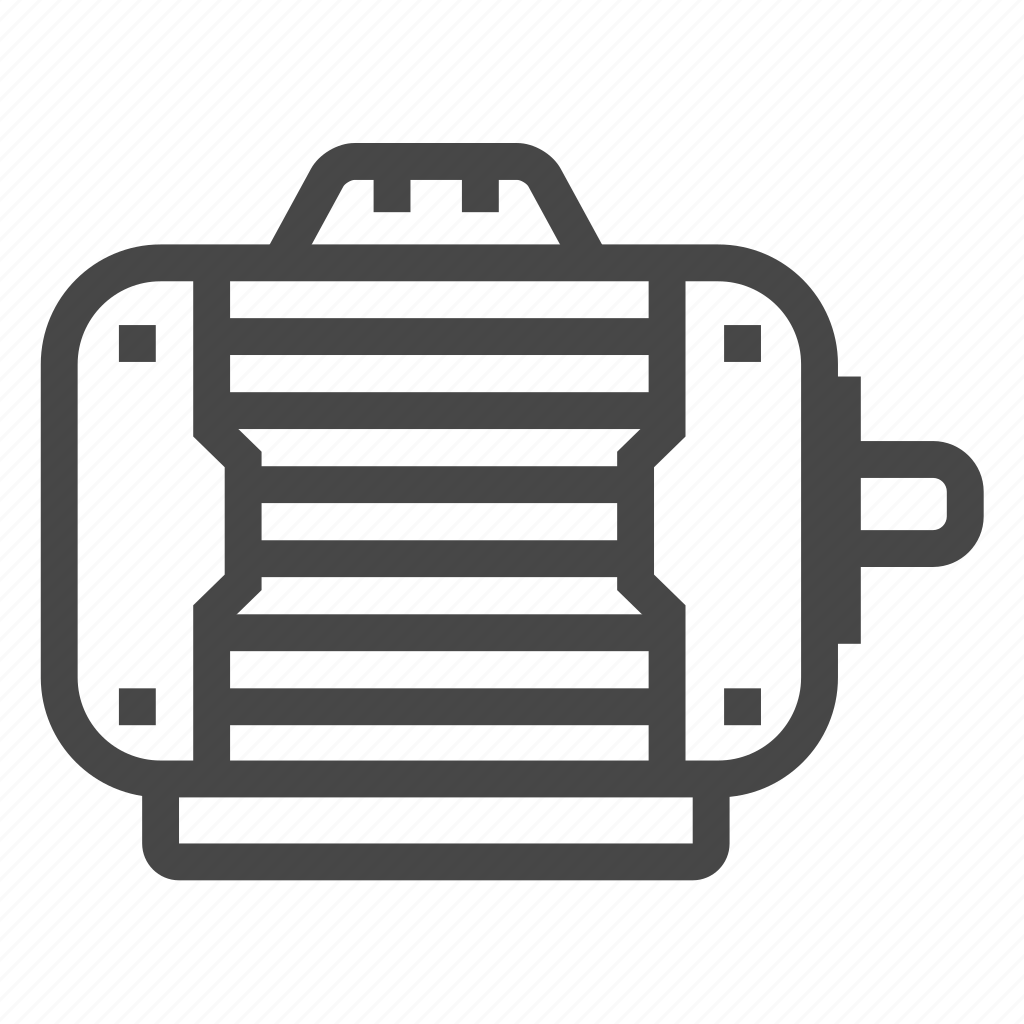 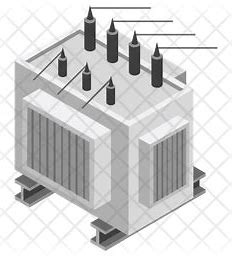 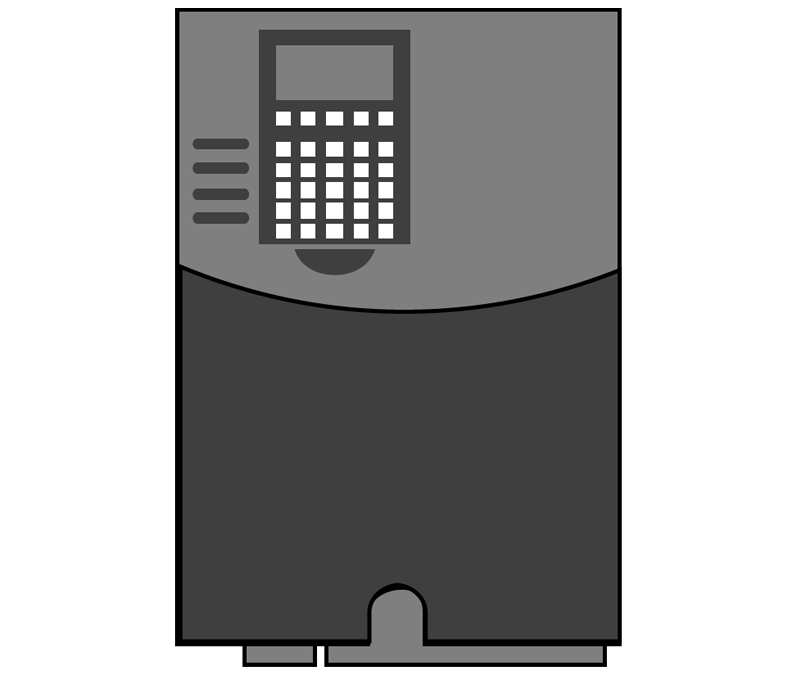 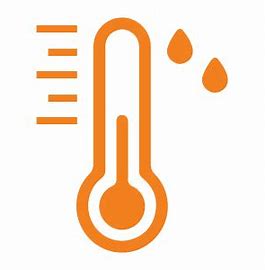 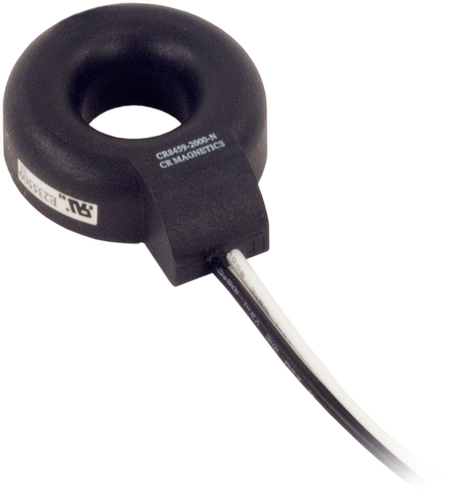 Transformer
VFD
Sensors
CT & VT
4/4/23
5
SCADA - Features
IEC61850 standard – current trend in communication and control of power utility
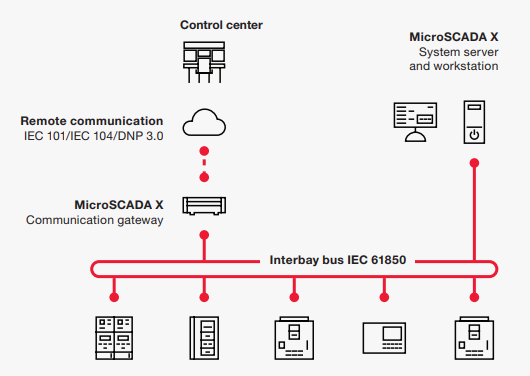 4/4/23
6
SCADA – Challenges and Threats
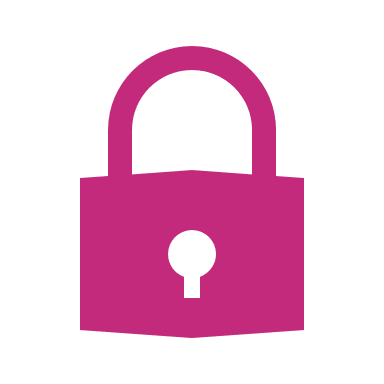 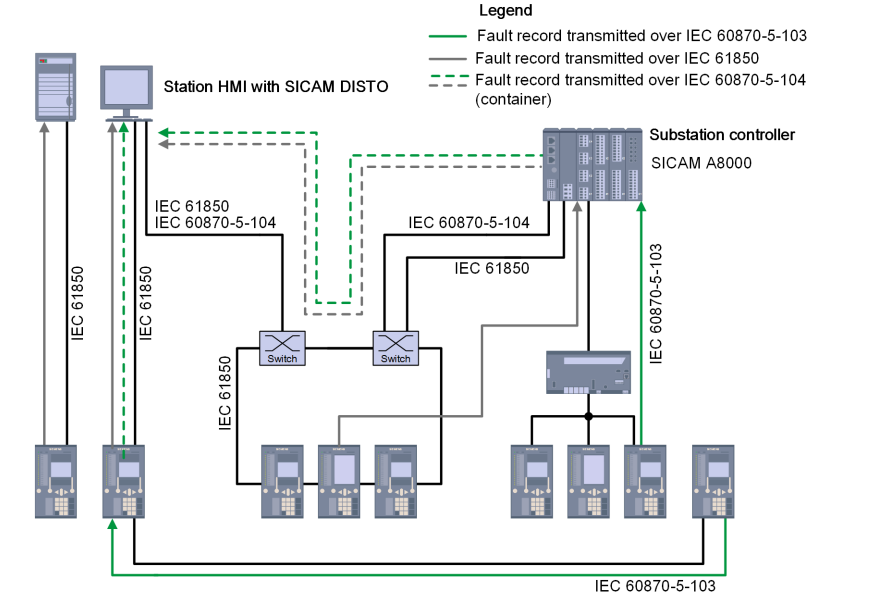 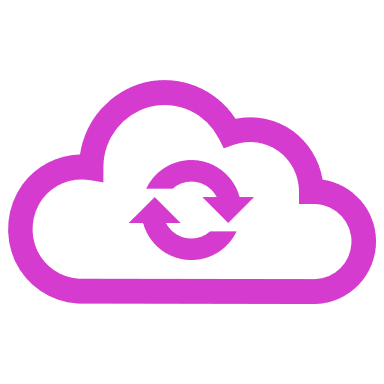 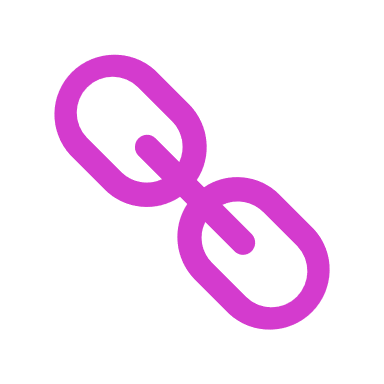 4/4/23
7
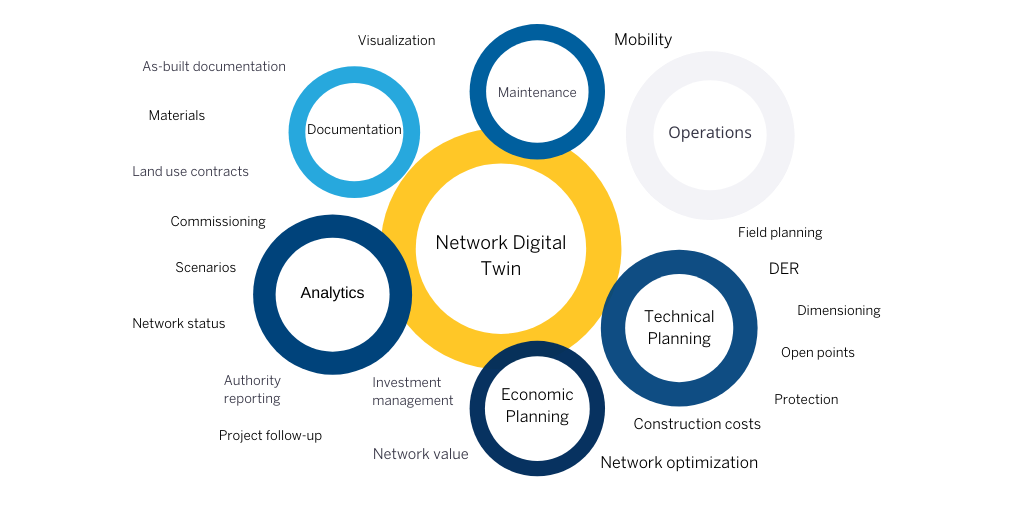 NIS Purpose
4/4/23
8
Conclusion
4/4/23
9
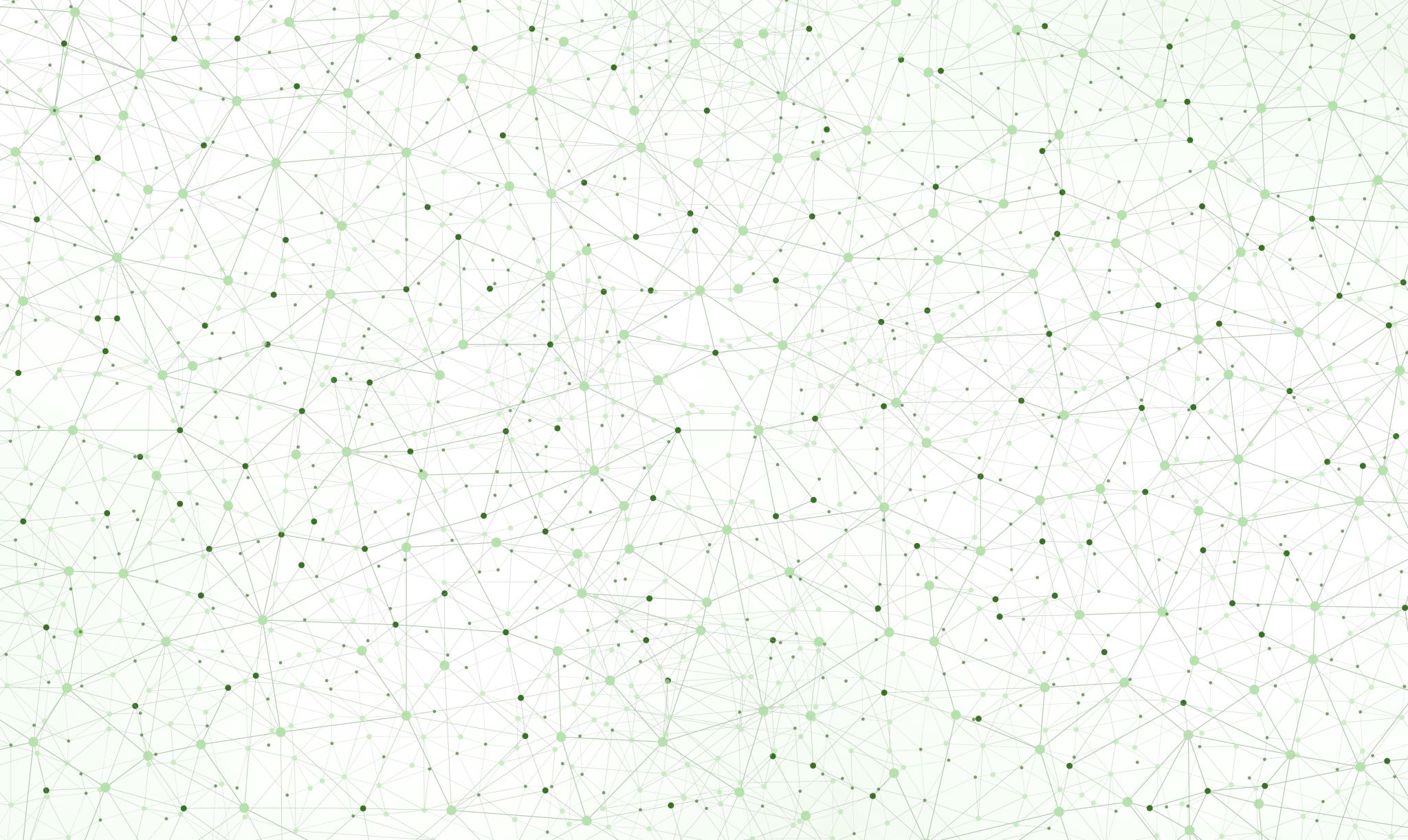 Thank you for attention!
4/3/2023
10
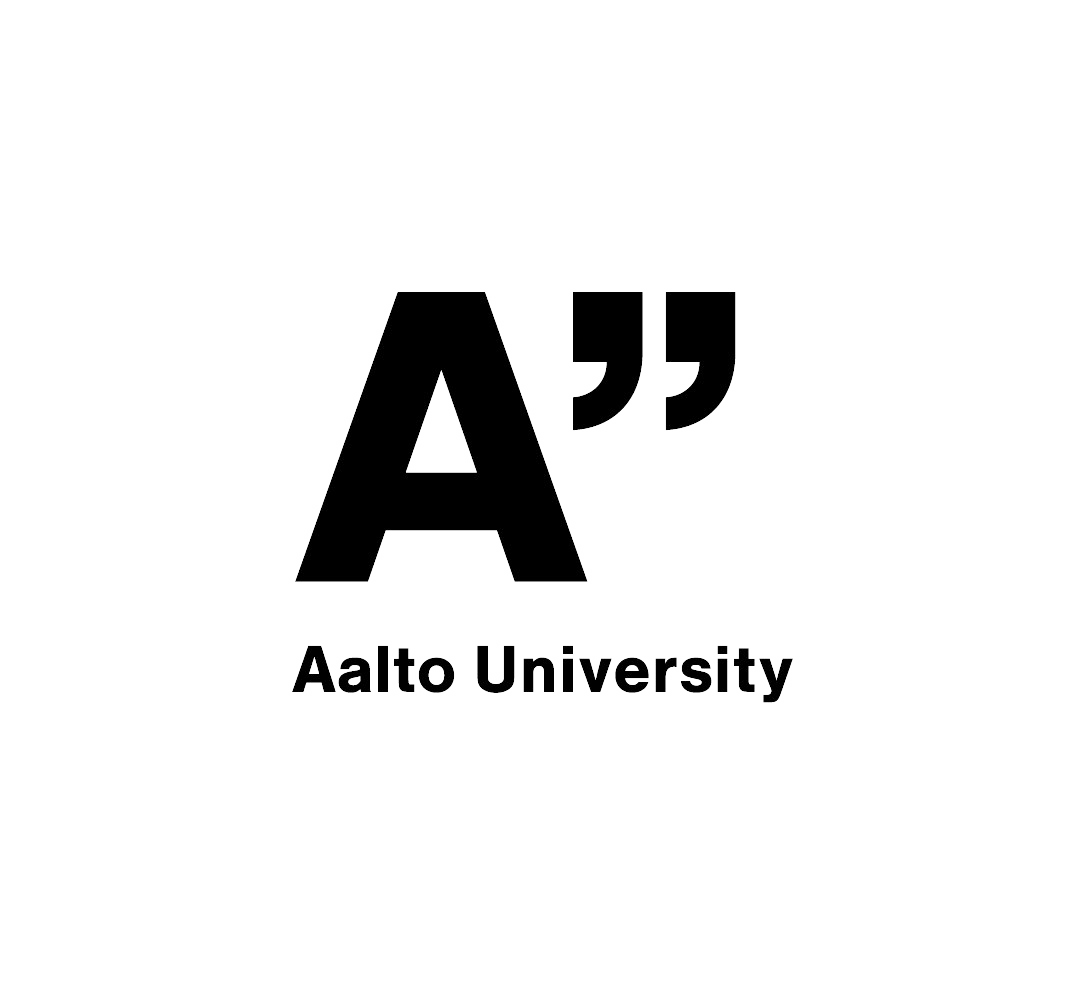 References
MicroSCADA X | Hitachi Energy
Power automation for HV/MV electrical networks (schneider-electric.com)
Proven Controls for Wind Offshore | Omnivise T3000 | Siemens Energy Global (siemens-energy.com)
MicroSCADA X for Substation Automation - brochure (abb.com)
SICAM Substaion Automation Catalog Edition 5 (siemens.com)
Power & Grid | Schneider Electric Global (se.com)
Utilities | Trimble (utilities.trimble.com)
4/4/23
11